Preparing to get the Covid-19 Vaccine:
Some Strategies To Help If You Are Nervous About Needles
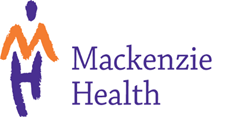 A vaccine is available to help keep myself and others safe from covid-19.
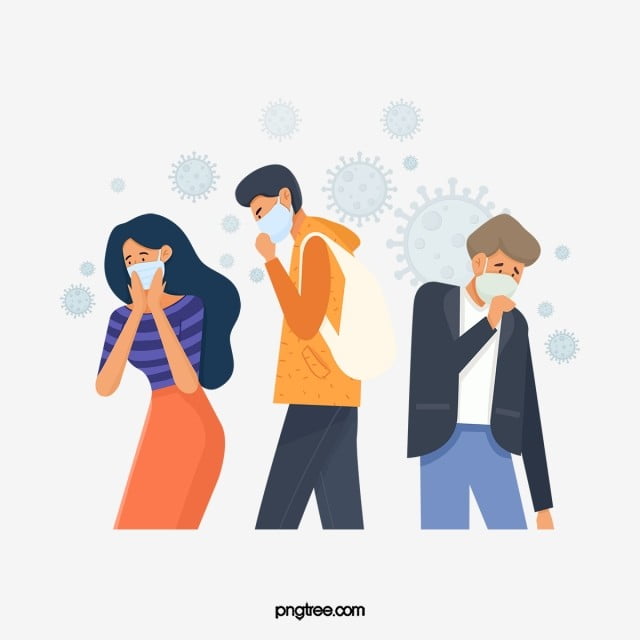 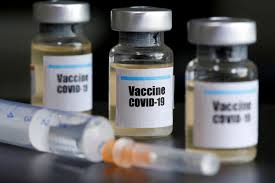 It is like how flu vaccine keeps me safe from getting the flu.
BEFORE GETTING THE VACCINE
Before going to the clinic to get the vaccine, I must complete the following steps:
If I feel anxious or scared before going to the clinic, that's OK. There are strategies I can use to make me feel better.  

I can also let my staff or caregiver know and they will help me relax before we go.
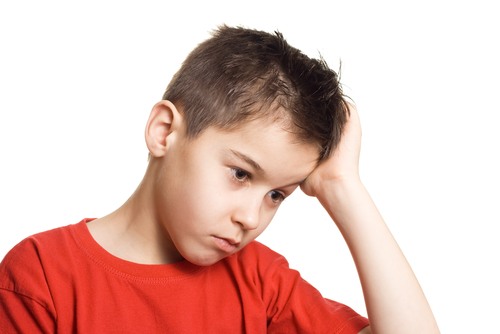 These are the deep breathing steps I can follow.  Breathing makes me feel better.
My caregiver or staff can do these with me. 
Sit comfortably in a chair
Put one hand on your belly and other hand on your chest
Deep breath through your nose. The belly pushes the hand on your belly out
Breathe out through your mouth. The hand on belly moves in as you breath out
Repeat steps 1-4 as many times as you need to feel relaxed
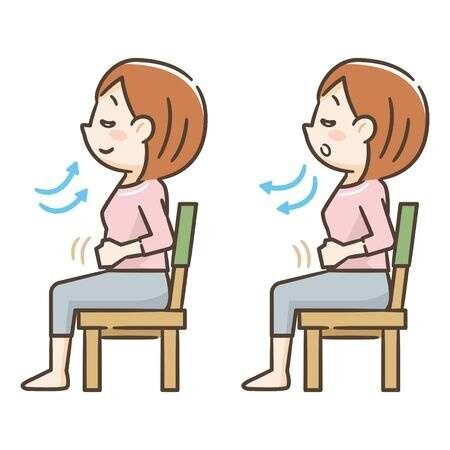 I can also find something special to bring to the clinic with me that makes me happy or relaxed.  

My caregiver or staff may have some good ideas about what I can bring.
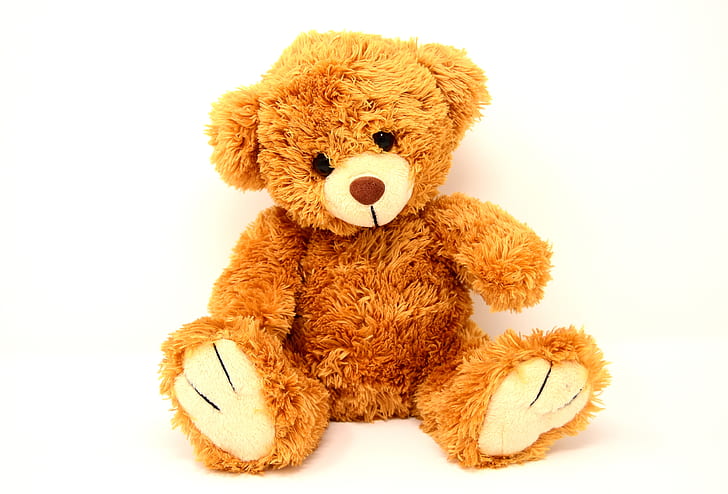 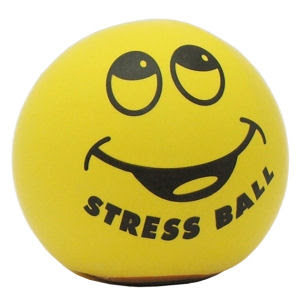 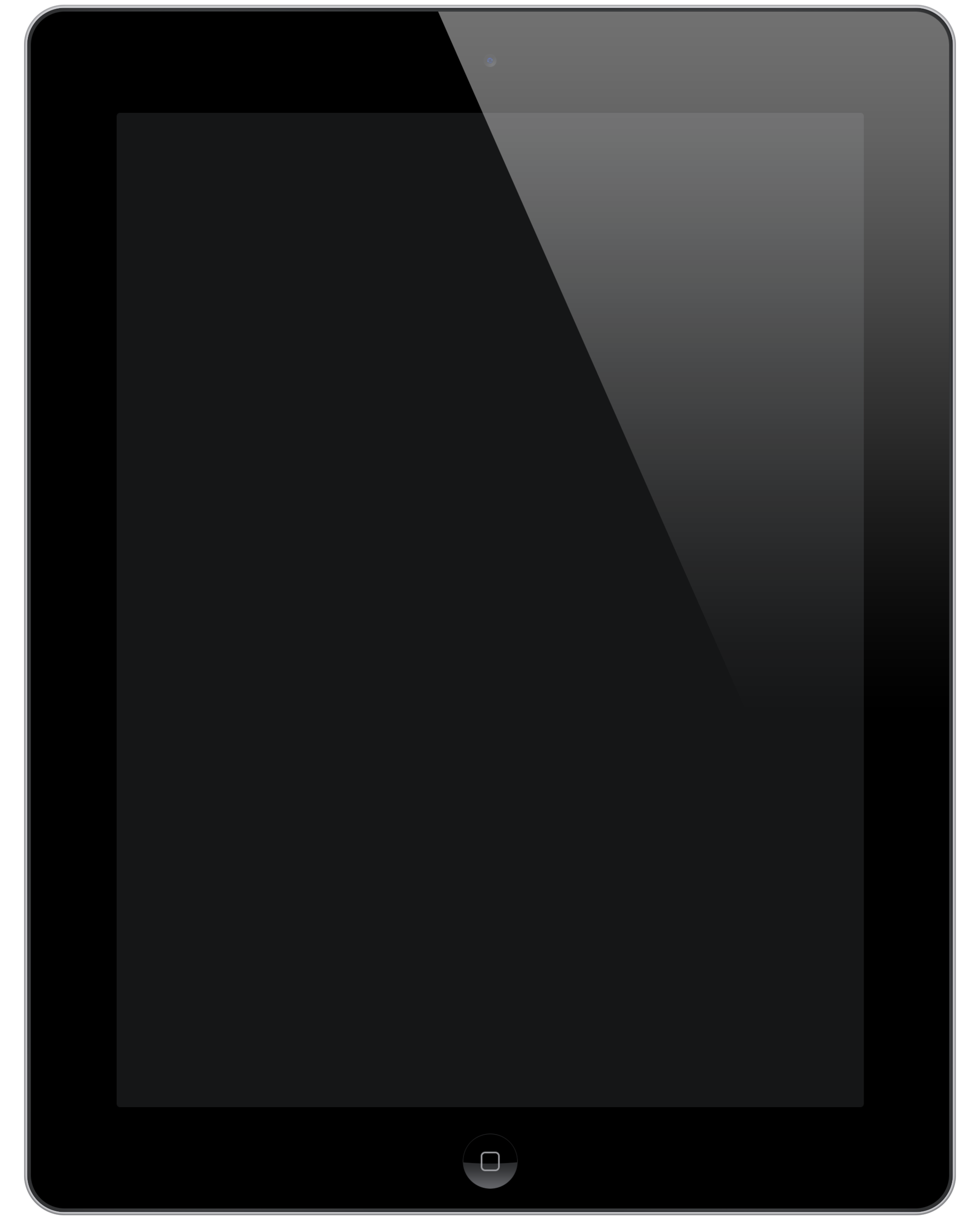 AT THE CLINIC:WAITING FOR THE VACCINE
Once I enter the clinic, I must complete the following steps:
If I feel anxious or scared while I wait for my turn, that's OK. I can practice deep breathing and think about something that makes me happy. 

Using the item I brought can help too. 

 I can let my caregiver or staff know and they will help me relax.
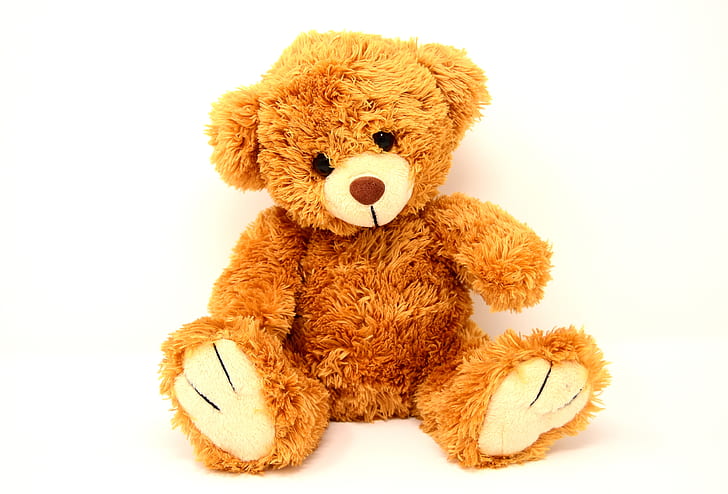 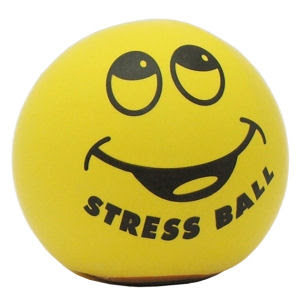 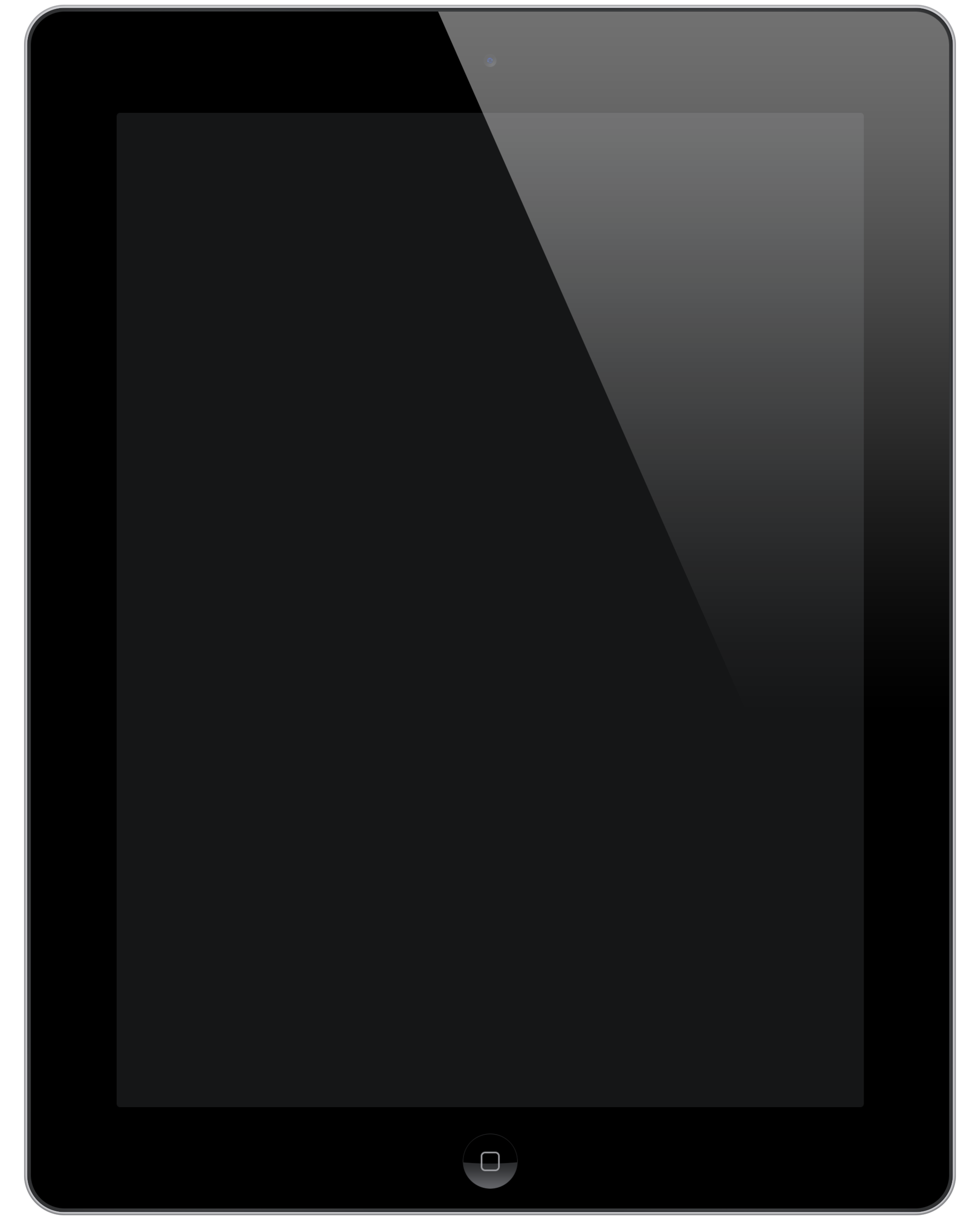 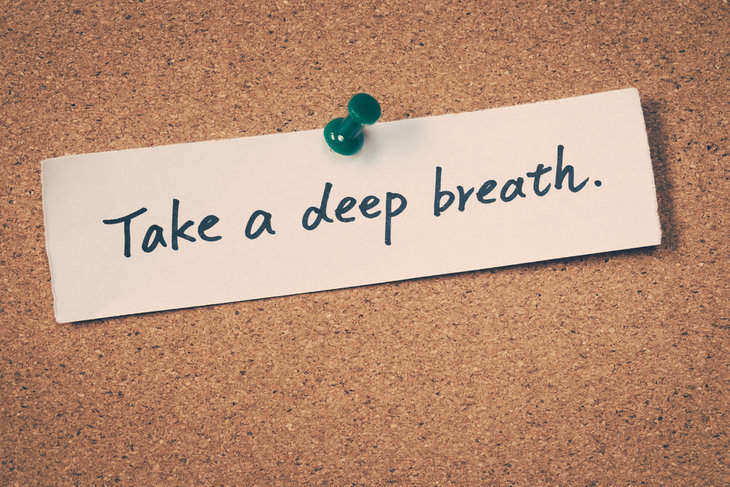 These are the deep breathing steps I can follow.  Breathing makes me feel better.
My caregiver or staff can do these with me. 
Sit comfortably in a chair
Put one hand on your belly and other hand on your chest
Deep breath through your nose. The belly pushes the hand on your belly out
Breathe out through your mouth. The hand on belly moves in as you breath out
Repeat steps 1-4 as many times as you need to feel relaxed
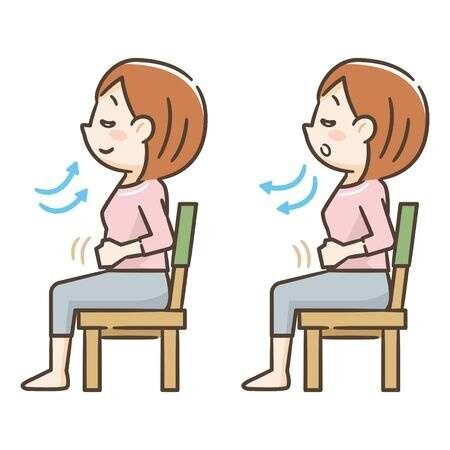 Getting the Vaccine
When it is my turn, I will be asked to go sit down in a different area with the doctor, nurse or pharmacist. 

If I want, my caregiver or staff can be there to support me when I get the vaccine.
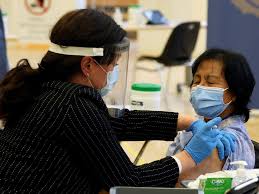 Once I am sitting down, I must do these things before getting the vaccine:
If I am feeling nervous when I see the needle, I can:
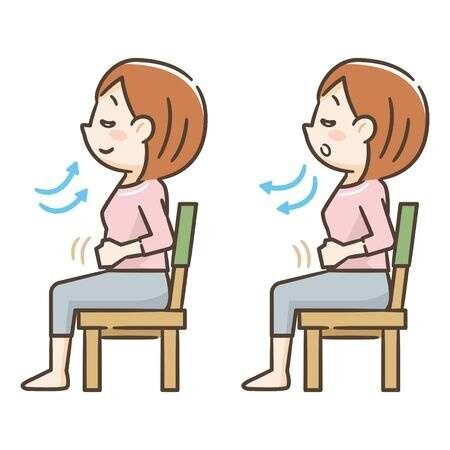 When it is time to get the vaccine:
When I get home my arm may feel sore. I can apply ice pack on my arm to make me feel better.
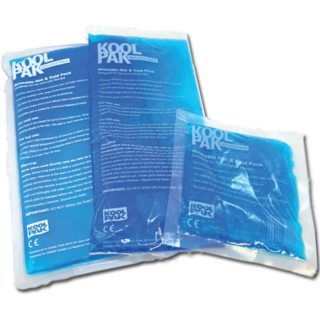 Even though the COVID-19 vaccine is here and many people will be getting vaccinated, life will not go back to normal right away.

It is going to take a long time for everyone to get fully vaccinated. This means COVID-19 rules will be around for a while.

After I am vaccinated, I will still need to follow all the Covid-19 rules to keep myself and the people around me safe.
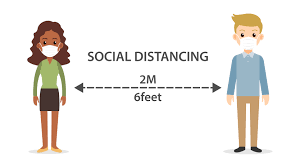 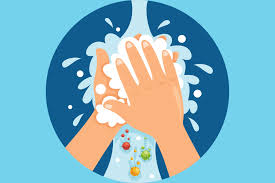 PRACTICE
It is important to practice deep breathing while I am calm, so that I know what to do when I am nervous.  I should practice deep breathing every day before getting my vaccine.
My caregiver or staff can do these with me to help me practice. 
Sit comfortably in a chair
Put one hand on your belly and other hand on your chest
Deep breath through your nose. The belly pushes the hand on your belly out
Breathe out through your mouth. The hand on belly moves in as you breath out
Repeat steps 1-4 as many times as you need to feel relaxed
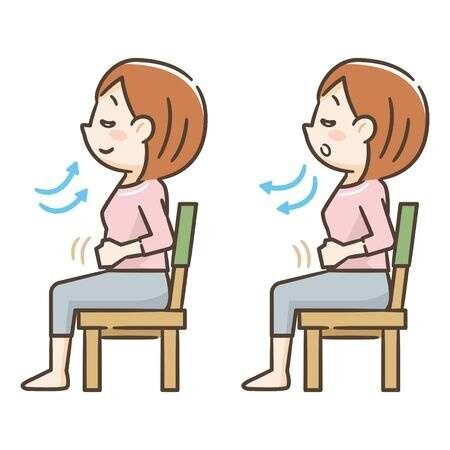 Sometimes it is helpful to practice before going to the clinic so that I know what will happen when I get there.
I can practice with my caregiver or staff the steps of going to the clinic to get a vaccine.   
I will sit in a chair
I will roll up my sleeve
My staff will show me a pretend needle that will touch my arm
I will have to sit still as the pretend needle goes into my upper arm
My staff will remove the pretend needle and let me know they are proud of me!
If I feel anxious or scared when practicing with my caregiver or staff, that's OK. I will let my staff know and we will try deep breathing or stop practicing.  

My caregiver or staff will help me practice more before I have to get the vaccine.
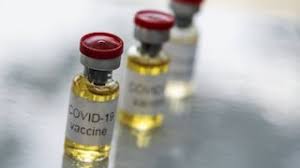